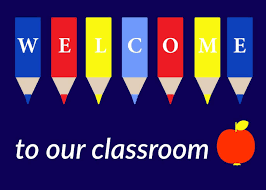 Match the picture with its description.
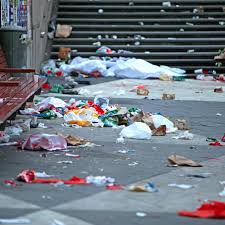 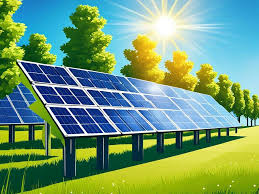 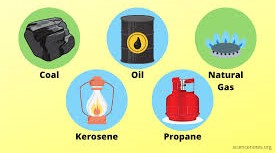 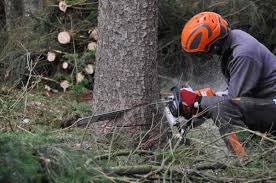 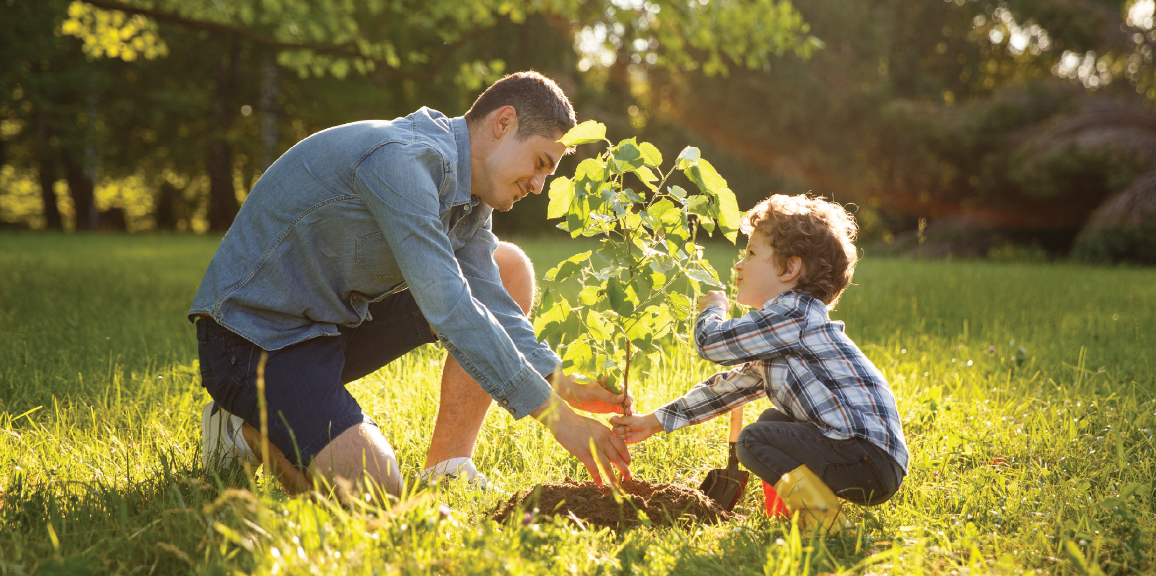 Cutting down trees
Fossil fuels
Planting trees
Littering on streets
Solar energy
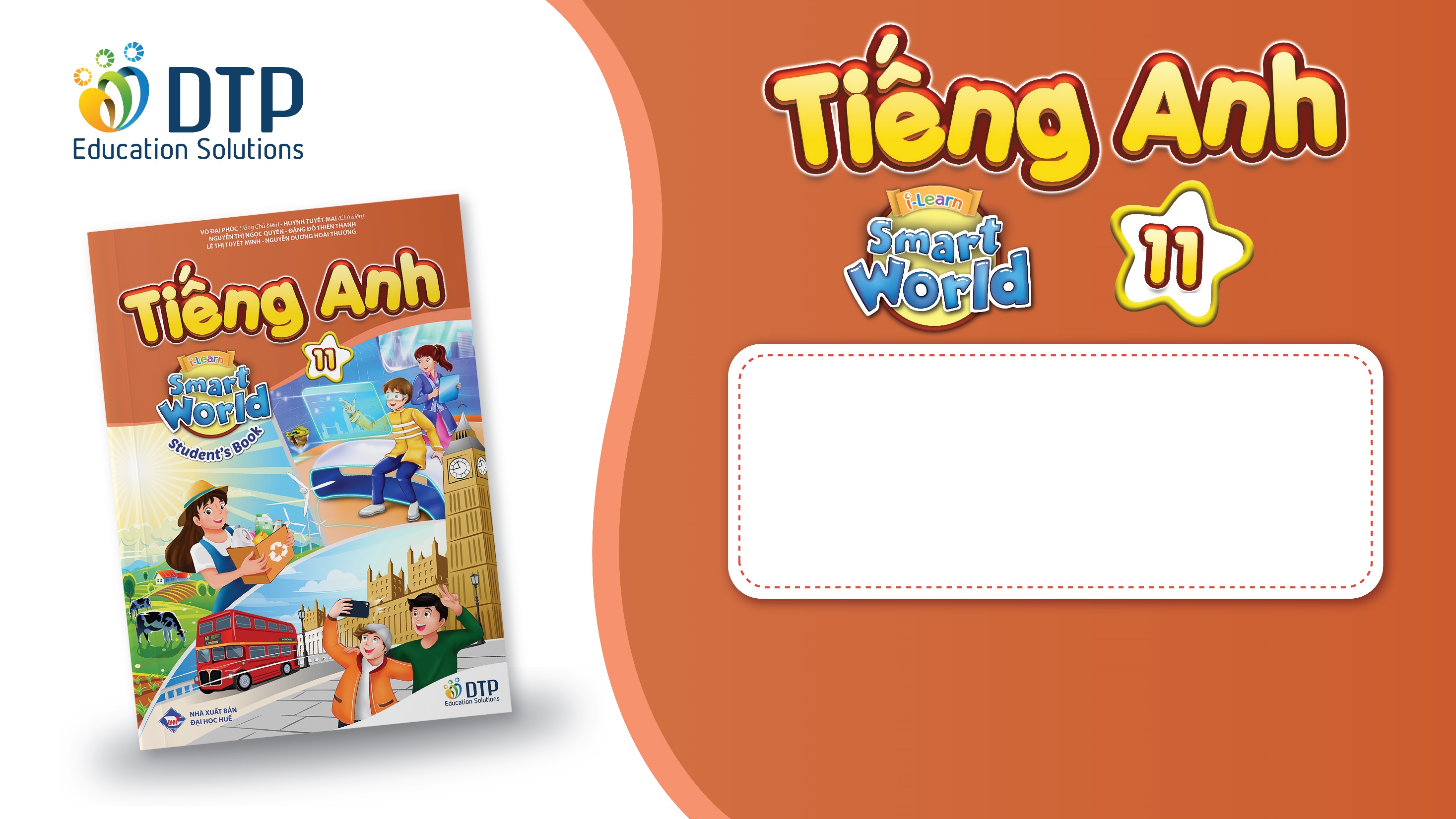 Unit 4: Global warming 
Lesson 2.1: Vocab. & Reading
Pages: 40 & 41
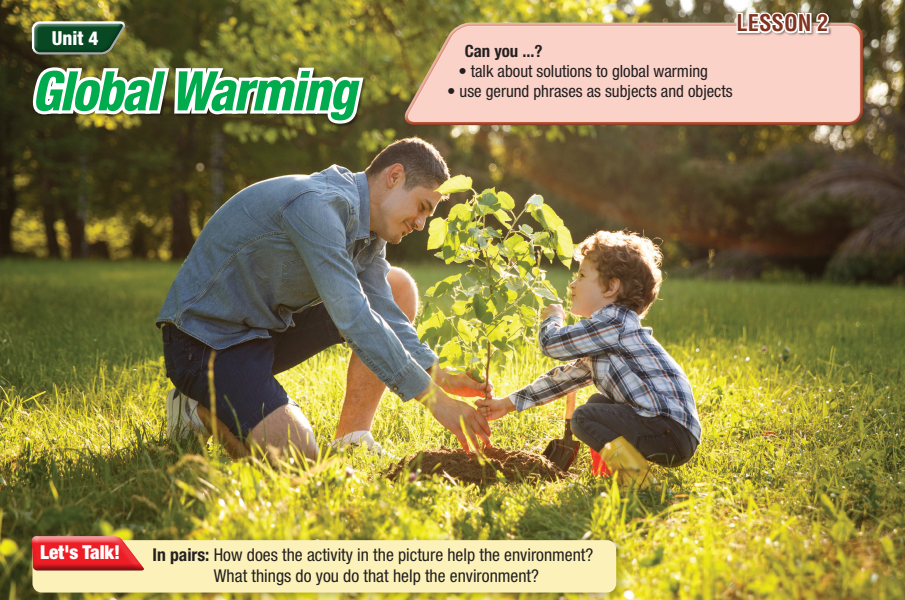 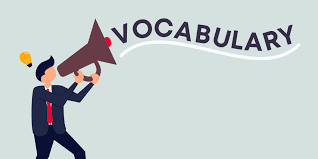 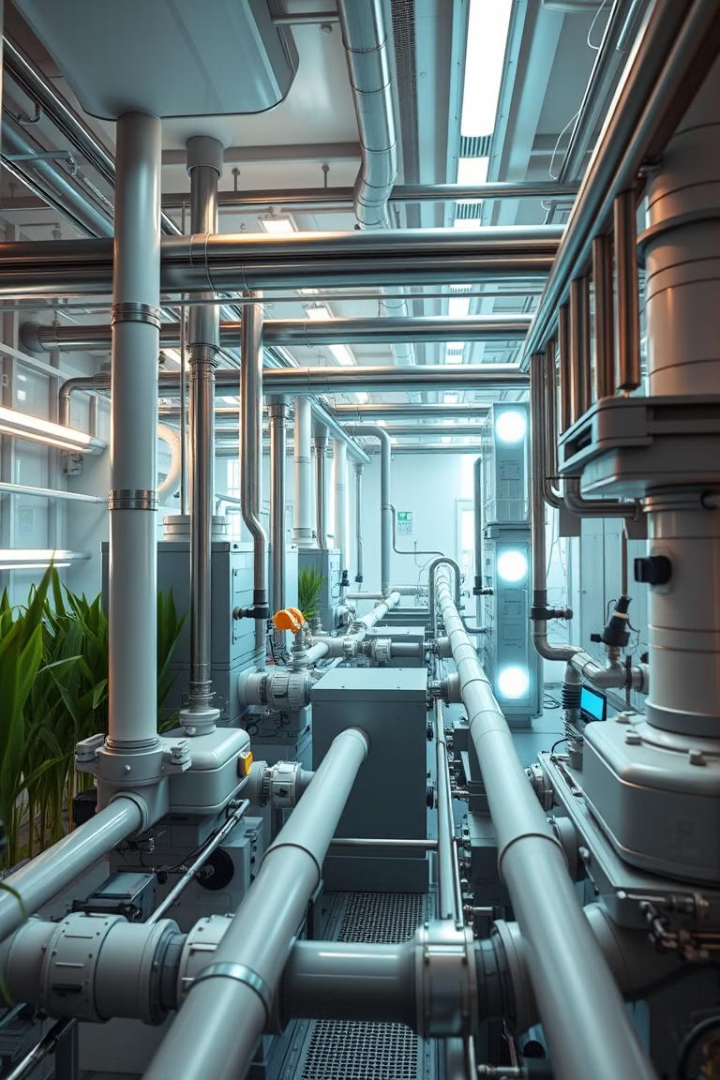 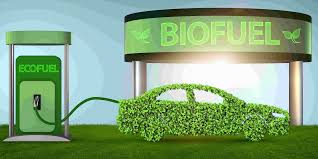 Biofuel
Renewable energy source from 
organic matter.
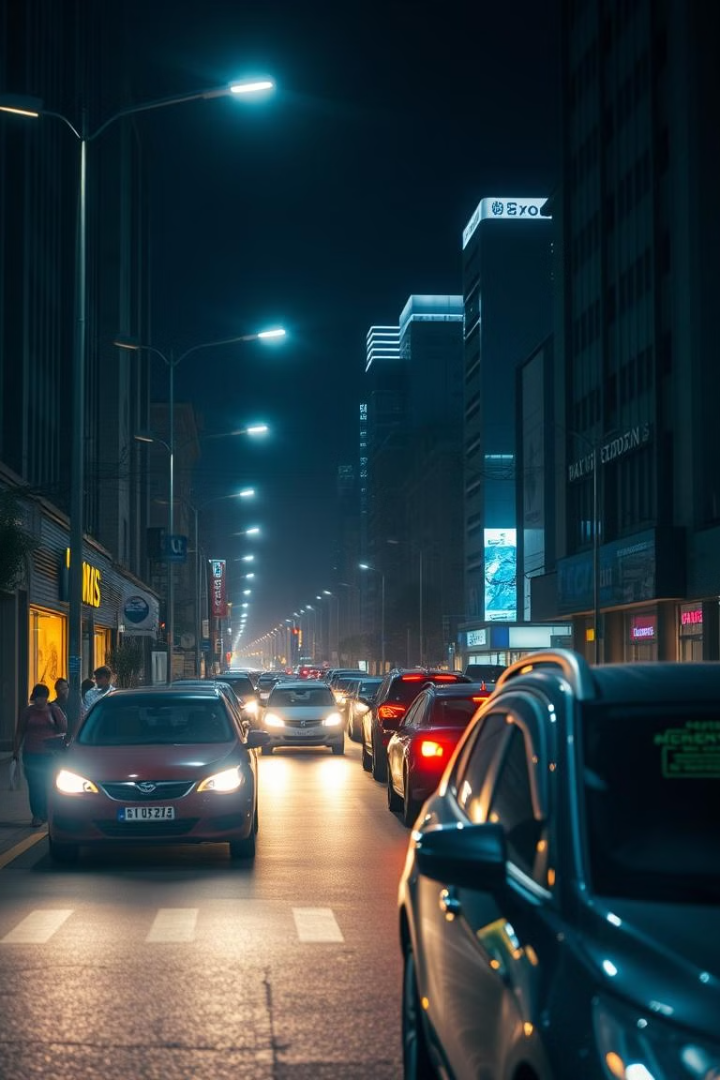 Consume
To use up resources or energy.
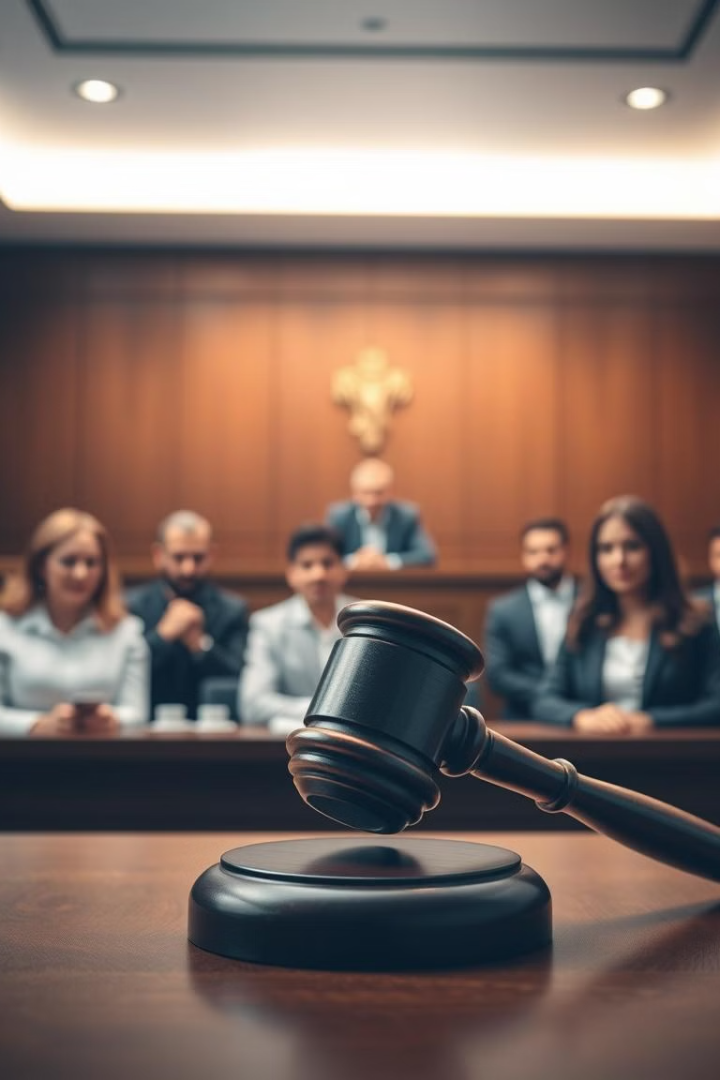 Law
A rule created and enforced by a government.
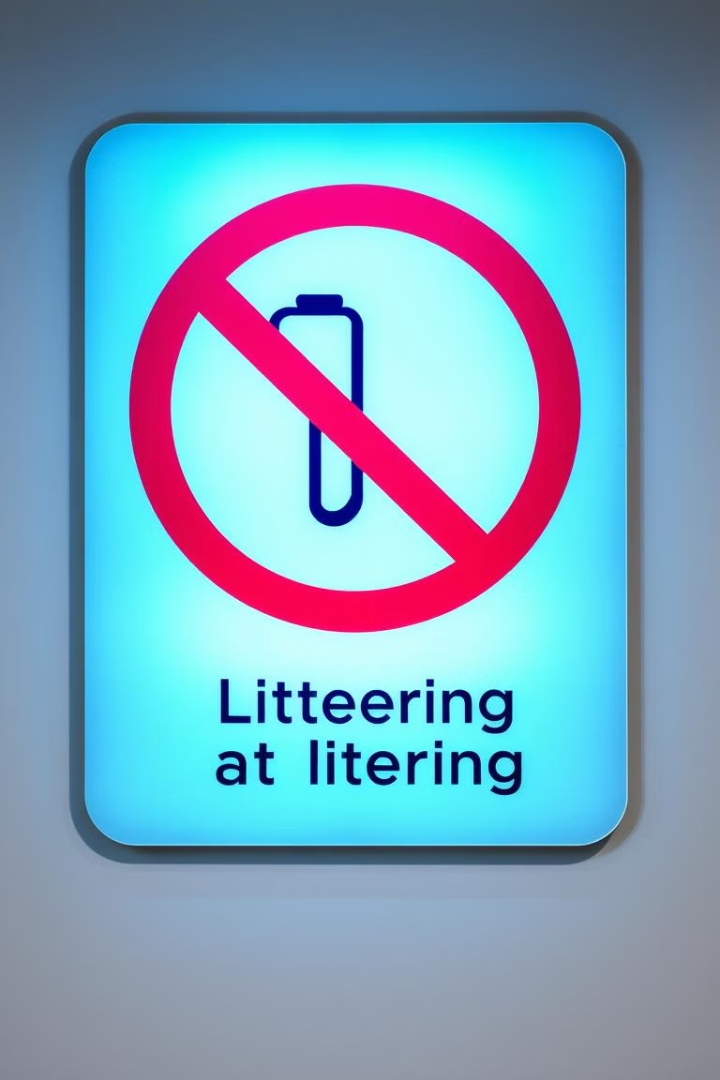 Prohibit
To forbid or ban something.
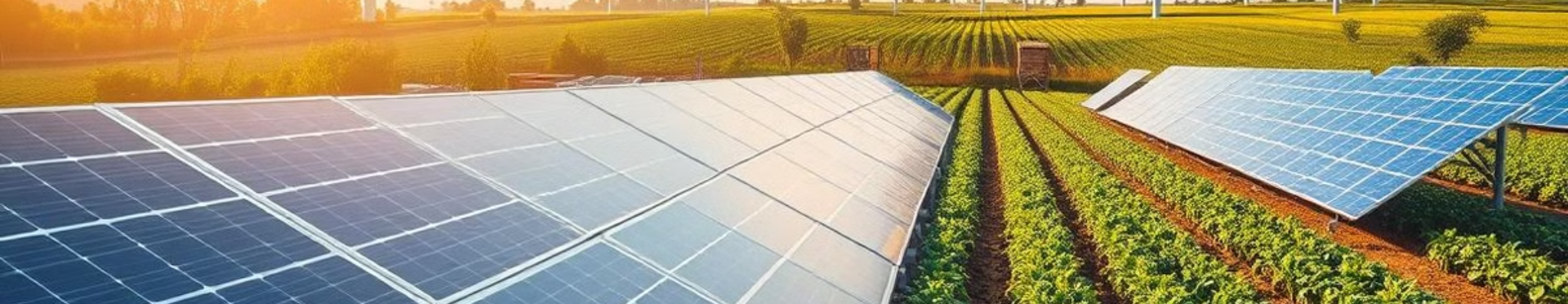 Sustainable
SWITCH from fossil fuels to renewable energy
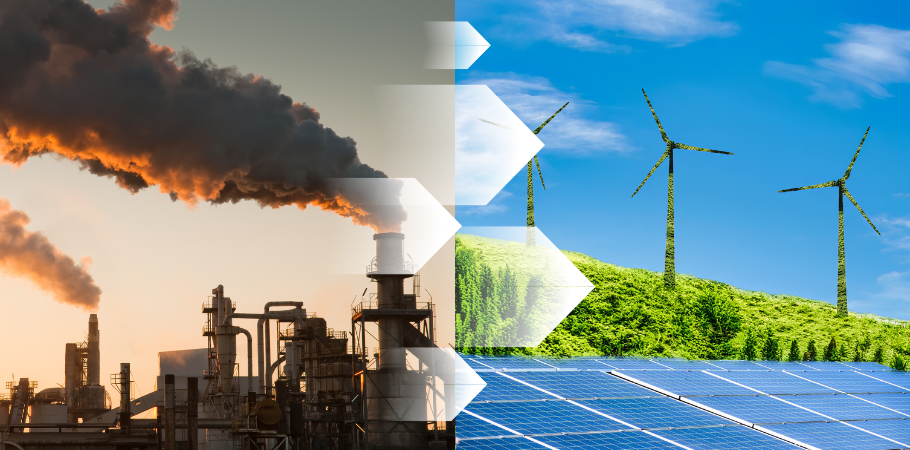 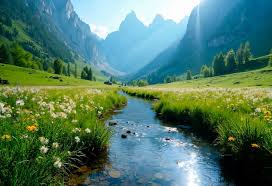 natural (adj)
not made or caused by humans
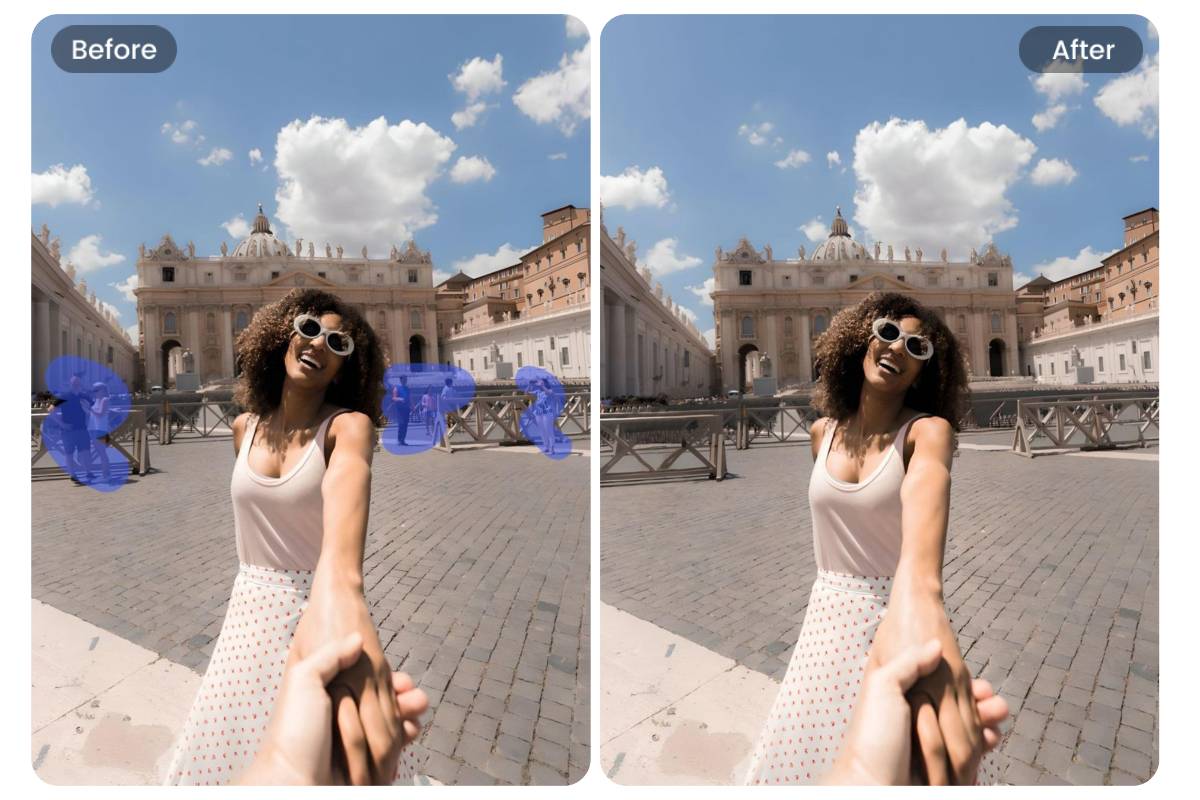 remove (v)
VOCABULARY
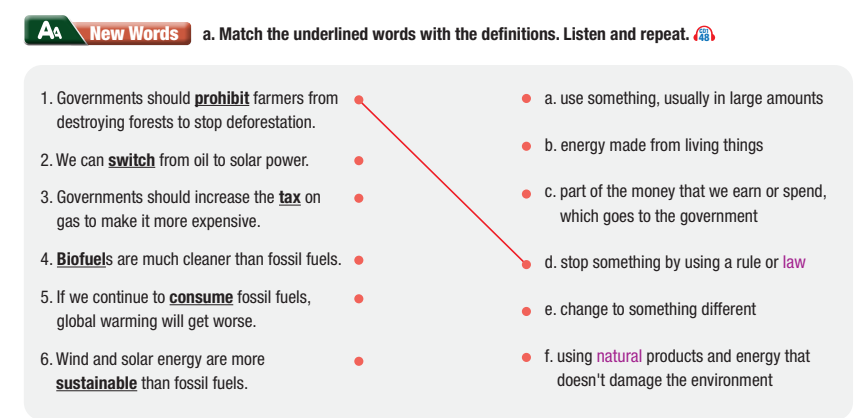 PLAY GAME: https://kahoot.it/
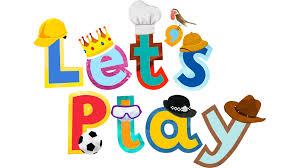 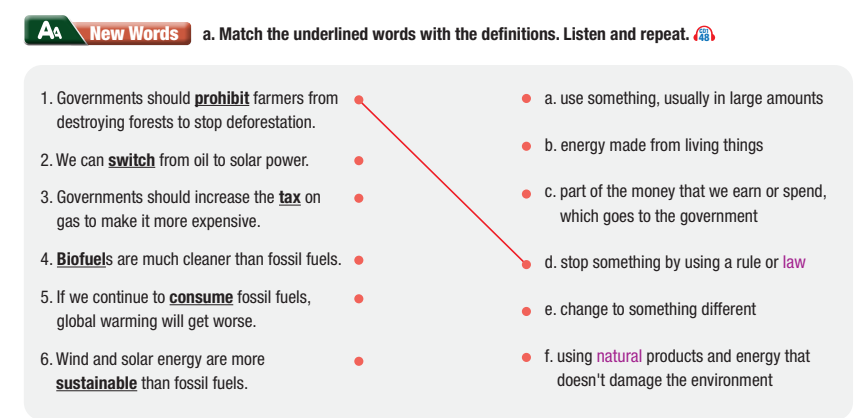 1. d   2. e   3. c   4. b   5. a  6. f
b. In pairs: talk about things that can be done to help the environment where you live.
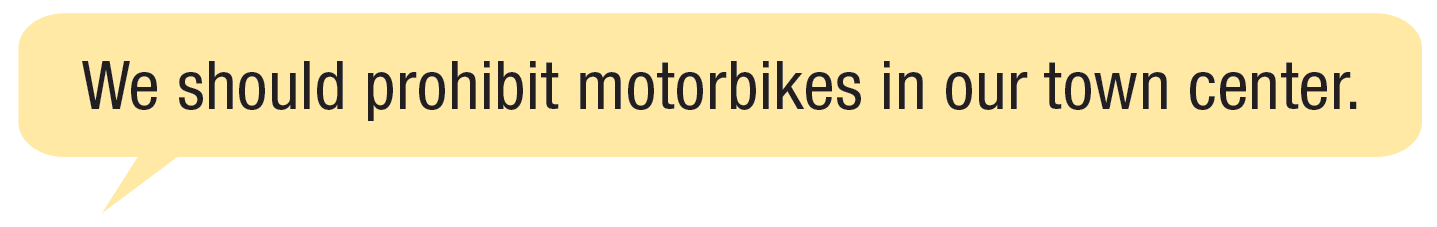 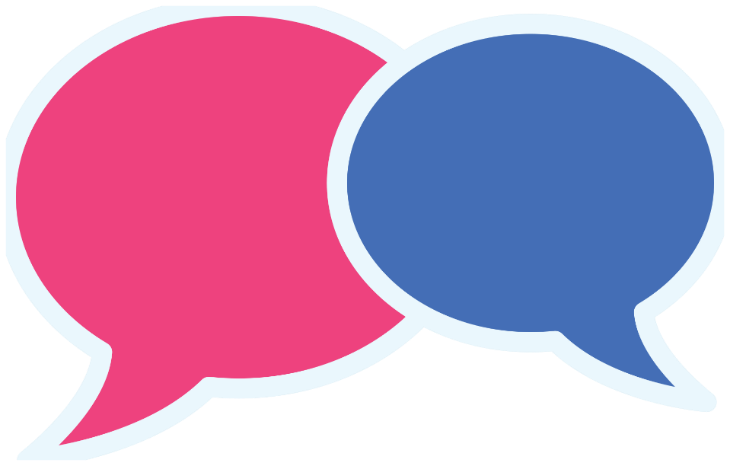 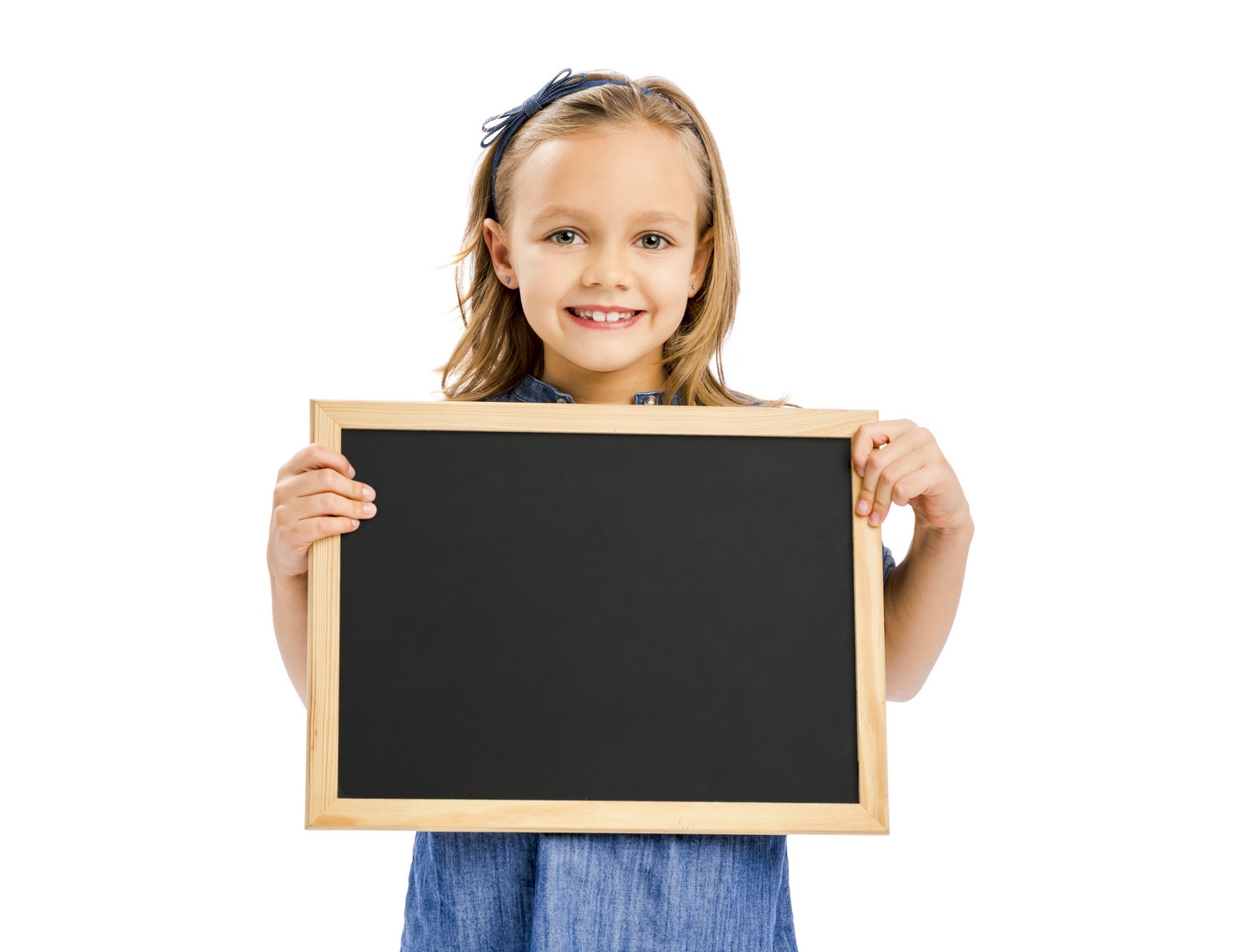 Reading
Read & underline the key words.
Pre-reading
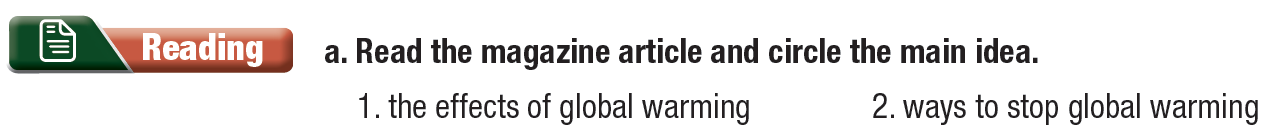 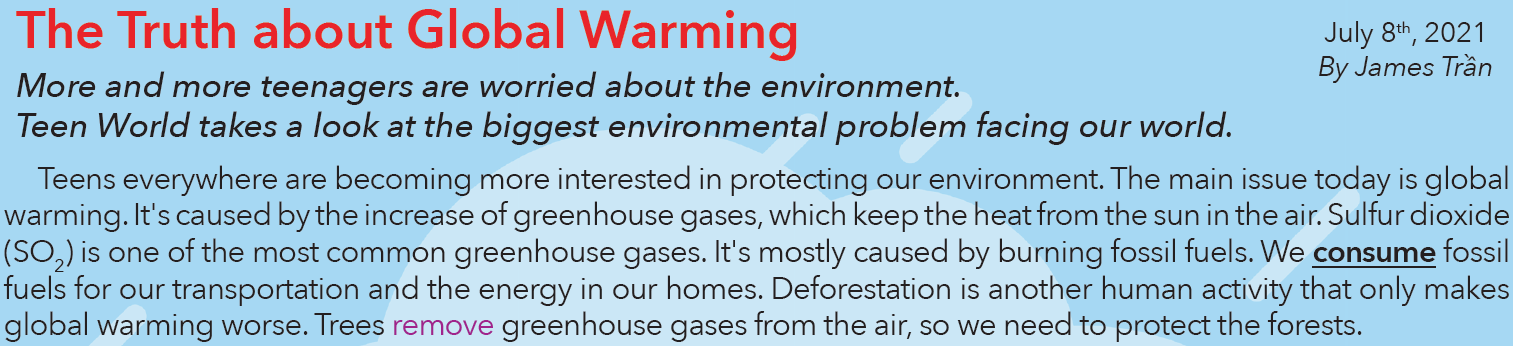 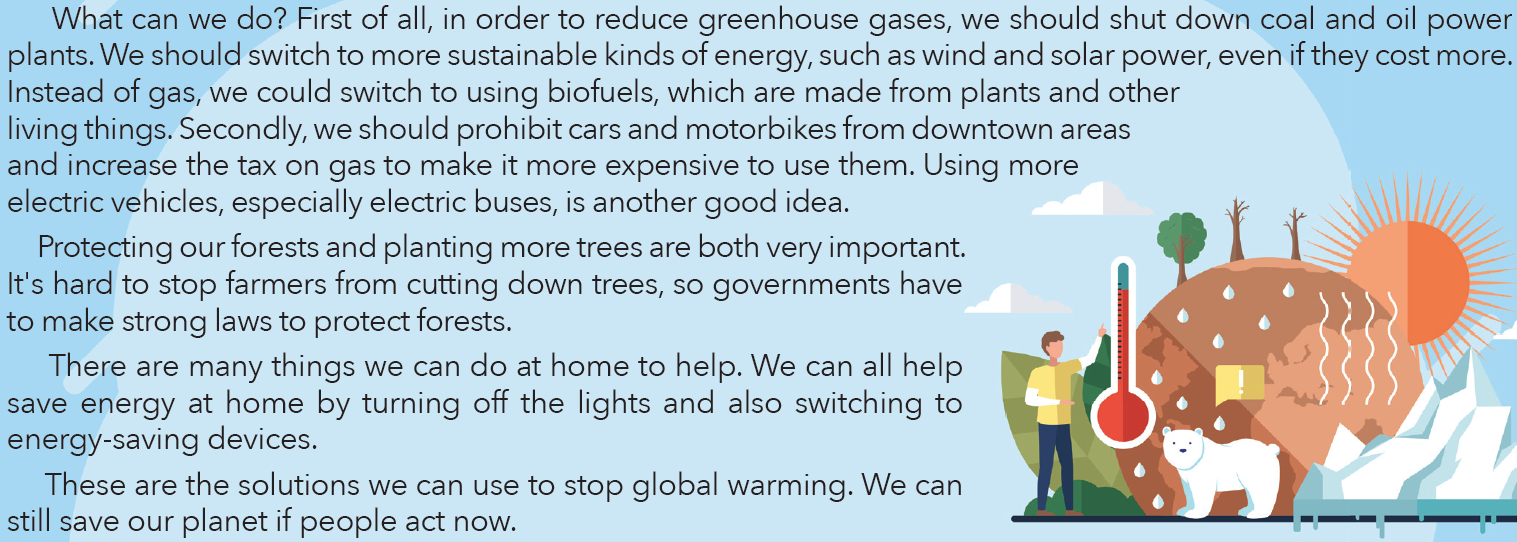 While-reading
Read & answer the questions
1. What is the main idea of the magazine article?
a. the effects of global warming 
b. ways to stop global warming 
2. What creates sulfur dioxide?
3. The word consume in paragraph 1 is closest in meaning to _________.
a. eat 		b. use 		c. destroy 
4. What could we replace gas with?
5. What should we stop using in the busy parts of towns?
6. What should the governments make to protect forests?
7. How can people save energy at home?
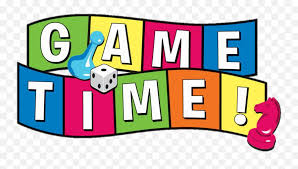 You are given 8 pieces of a secret shape
In groups, you match the question (in bold) with its answer (smaller size) to get the final shape. 
Note: We have 7 questions. 
After finishing the shape, please post your result on the padlet given in the group. 
The fastest group having the correct shape will be the winner
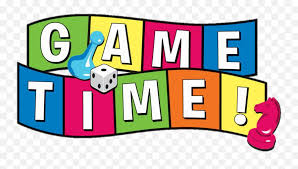 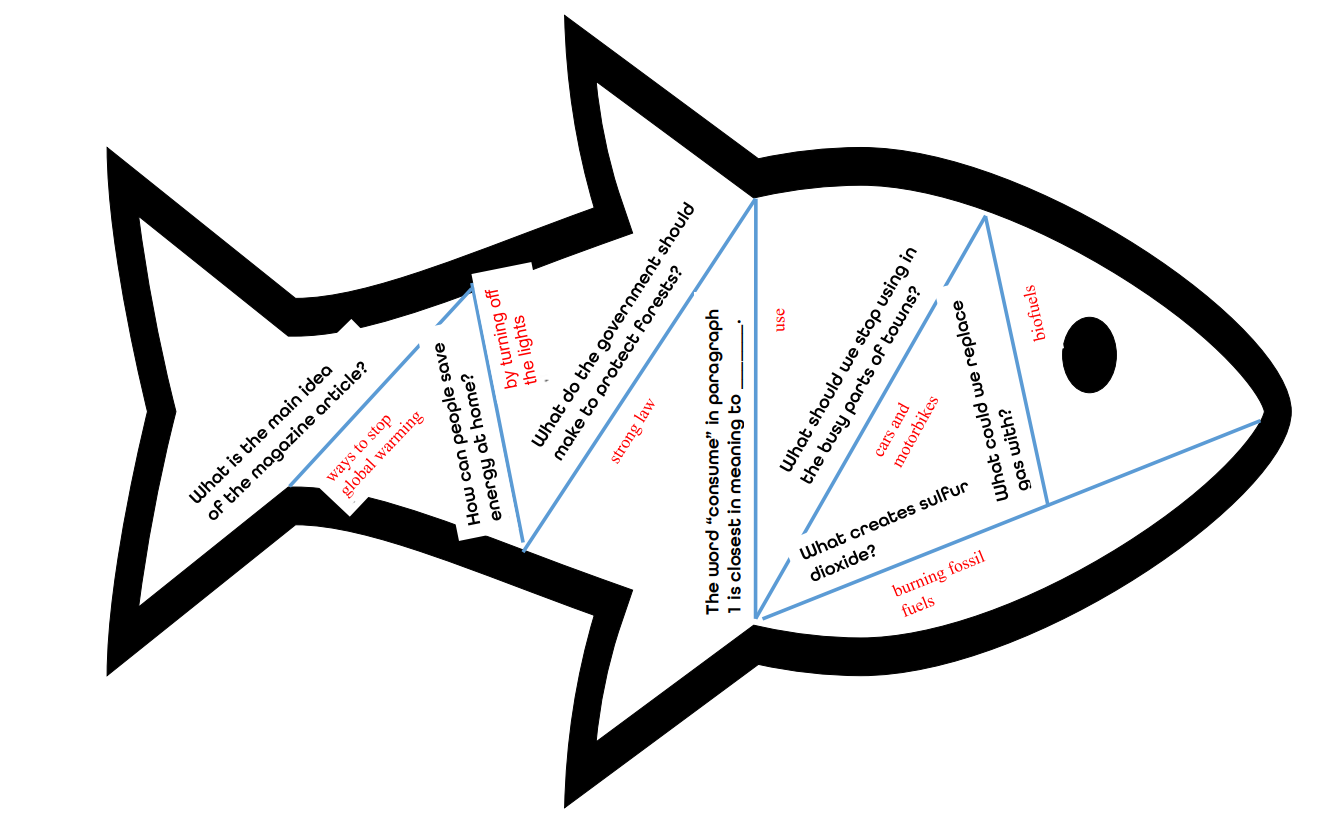 While-reading
Read & answer the questions
1. What is the main idea of the magazine article?
a. the effects of global warming 
b. ways to stop global warming 
2. What creates sulfur dioxide? Burning fossil fuels
3. The word consume in paragraph 1 is closest in meaning to _____.
a. eat 		b. use 		c. destroy 
4. What could we replace gas with? biofuels
5. What should we stop using in the busy parts of towns? Cars and motorbikes 
6. What should the governments make to protect forests? Strong laws 
7. How can people save energy at home? By turning off the lights
Post-reading
c. Listen and read
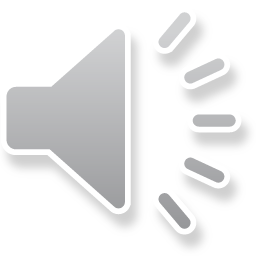 d. In pairs: 
+ Do you remember to switch off the lights? 
+ How else do you save electricity?
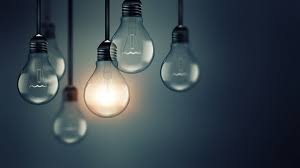 THE SUN’S BURNIN’ HOTTER, THE SKIES ARE
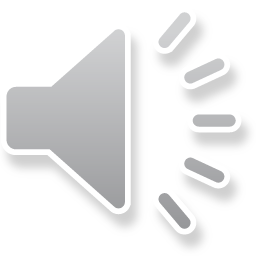 The sun’s burnin' hotter, the skies are turning gray,Oceans rising higher, there's no time to delay.We’re takin’ what we need, but we don't think twice,We’re consuming all our Earth, now we’re payin' the price.
If we don't switch, if we don't change,The world we knew will be rearranged.It's time to act, the truth’s in sight,We’ve gotta fight for what’s right.We gotta prohibit the waste, stop the greed,Switch to a world where we plant new seeds.Tax the damage that we've done,Invest in biofuels, the change has just begun.Consume with care, let’s take a stand,For a sustainable future, hand in hand.Remove the poisons, let the Earth breathe free,It's the natural way for you and me